সবাইকে ফুলেল শুভেচ্ছা
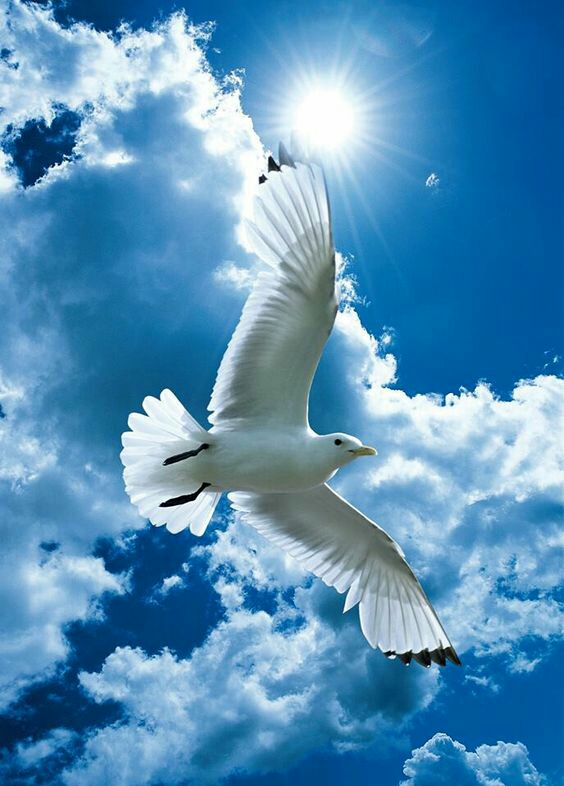 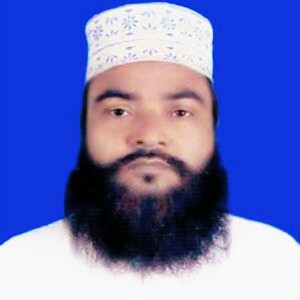 মাও:আ,ও,ম ফারুক হোসাইন
                 সুপার 
 বড়দারোগা হাট সি,উ,ই দাখিল মাদ্রাসা
 মোবাইল:০১৮১৮৪৩৩৪৮৬ 
 ইমেইল:aomfaruk1177@gmail.com
পাঠ পরিচিতি
শ্রেনীঃ৭ম
বিষয়ঃকাওয়াইদুল লুগাতিল আরাবিয়্যাহ
ইউনিটঃদ্বিতীয়
পাঠঃদ্বিতীয়
আমরা কিছু ছবি দেখি
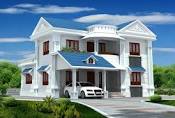 كتاب
بيت
ছবিতে আমরা কি দেখলাম
(ক) প্রথম ছবিতে বইয়ের ছবি  (বইয়ের নাম)
(খ) দ্বিতীয় ছবিতে বাড়ির ছবি
الاسم واقسامهইসিম ও উহার প্রকারসমূহ
শিখনফল
এই পাঠ শেষে শিক্ষার্থীরা ........................।
ইসিম এর সংজ্ঞা বলতে পারবে।
ইসিম এর নামকরণ বলতে পারবে।
ইসিম এর চিহ্ণ সমূহ শিখতে পারবে।
ইসিম এর প্রকারভেদ জানতে পারবে
ইসিম এর পরিচয়
اسم এর পরিচয়ঃاسم শব্দটি একবচন।বহুবচনে اسماء  অর্থ-নাম,বিশেষ্য,উচ্চ হওয়া ইত্যাদি।
পরিভাষায়- যে শব্দ দ্বারা কোনো ব্যাক্তি,বস্তু,স্থান,সময়, ইত্যাদির নাম,অবস্থা,সংখ্যা,দোষ, ও গুন বোঝানো হয় এবং যে শব্দ কোনো কালের সাথে সম্পর্কিত না হয়ে অন্য শব্দের সহযোগিতা ছাড়াই নিজের অর্থ নিজে প্রকাশ করতে সক্ষম তাকে اسم  বলে।যেমনঃ   مكة يوم عالم جاهل خالد ইত্যাদি
اسم এর প্রকার সমূহ
বিভিন্ন দৃষ্টিকোণ থেকে اسم কে বিভিন্নভাবে ভাগ করা যায়
(ক) নির্দিষ্ট অ অনির্দিষ্টভেদে اسم দু প্রকার।যথাঃ-১।معرفة ও ২।نكرة
(খ) লিঙ্গভেদে اسم দু প্রকার।যথা-১مذكرও ২।مؤنث
(গ) عدد বা বচনের দিক দিয়ে اسم তিন প্রকার।যথা-
১।واحد বা مفرد  তথা একবচন।যেমনঃ-كتاب قلم ইত্যাদি।
২।تثنية বা مثني তথা দ্বিবচন।যেমন-كتابان قلمان ইত্যাদি।
৩।جمع বা مجموع তথা বহুবচন।যেমন-كتب اقلام
একক কাজ
اسم এর বহুবচন কি?
اسم এর শাব্দিক অর্থ কি?
اسم এর পারিভাষিক সংজ্ঞা কি?
জোড়ায় কাজ
নিচের উদাহরনগুলো লক্ষ করো এবং اسم নির্দেশ কর
دخل رجل فى المسجد
محمد صلى الله عليه وسلم رسول الله
لخالد قلمان
দলীয় কাজ
اسم এর পারিভাষিক সংজ্ঞা এবং প্রকারভেদ বল
মূল্যায়ন
বিভিন্ন দৃষ্টিকোন থেকে اسم কত প্রকার প্রকারভেদ গুলো বল?
বাড়ির কাজ
اسم এর আভিধানিক,পারিভাষিক এবং প্রকারভেদ সমূহ বুঝে শিখবে
সবাইকে আন্তরিক ধন্যবাদ
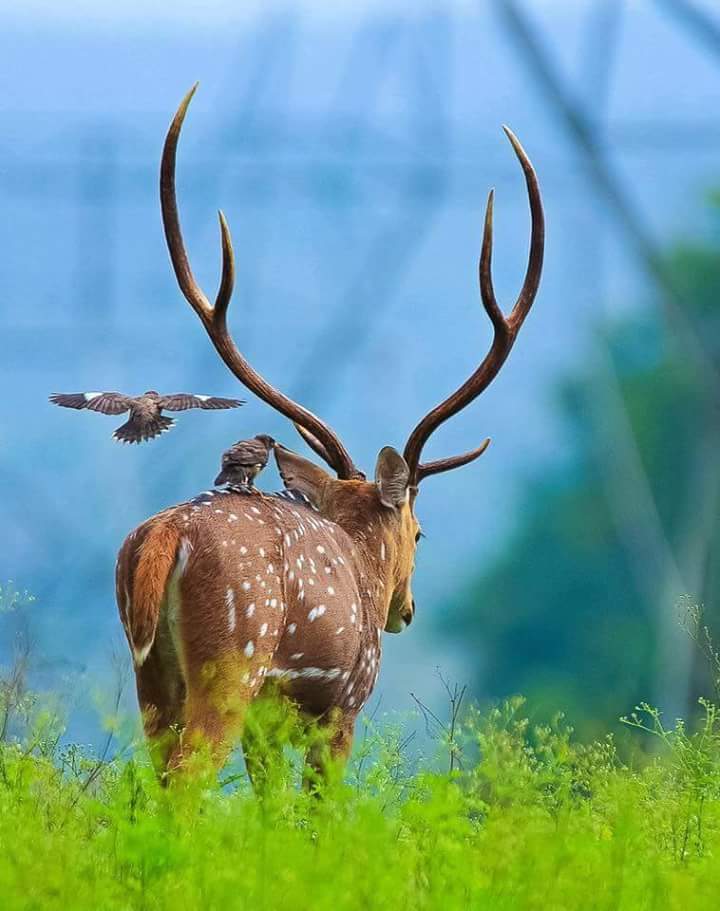